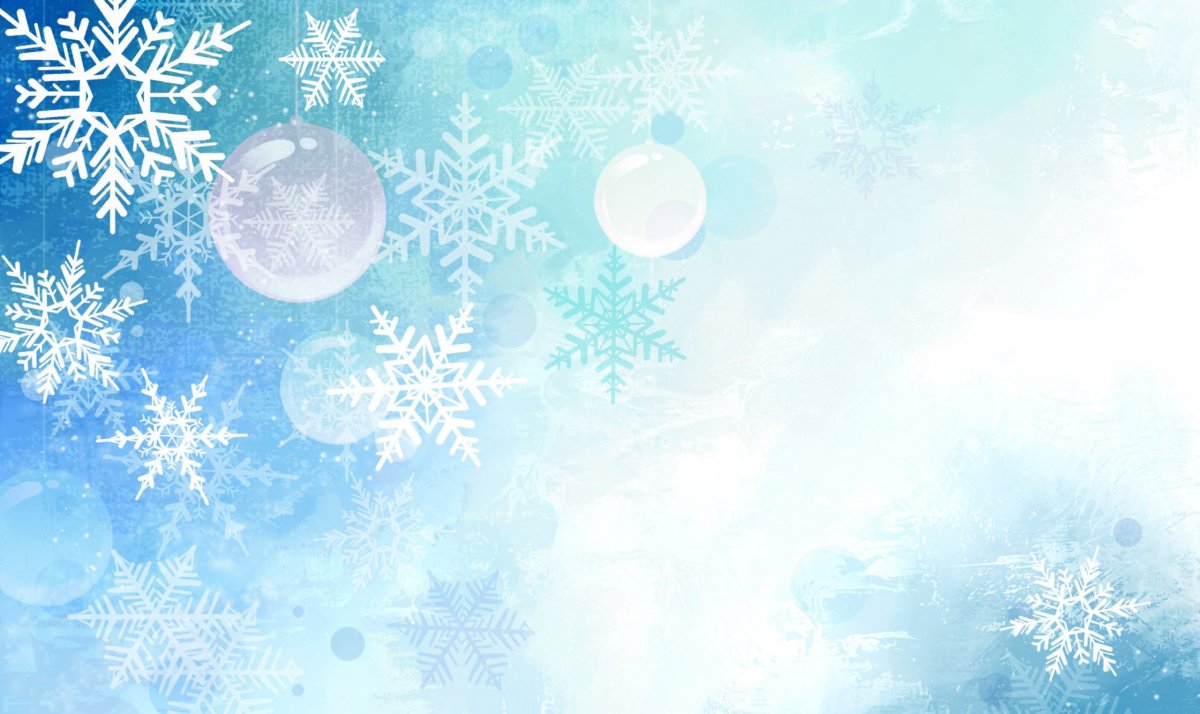 Муниципальное бюджетное дошкольное образовательное учреждение
детский сад «Олененок»
 



ФЦКМ в средней группе 
«Зимушка-зима»
 
 
 
Составила: Васильева Анна Александровна
Воспитатель
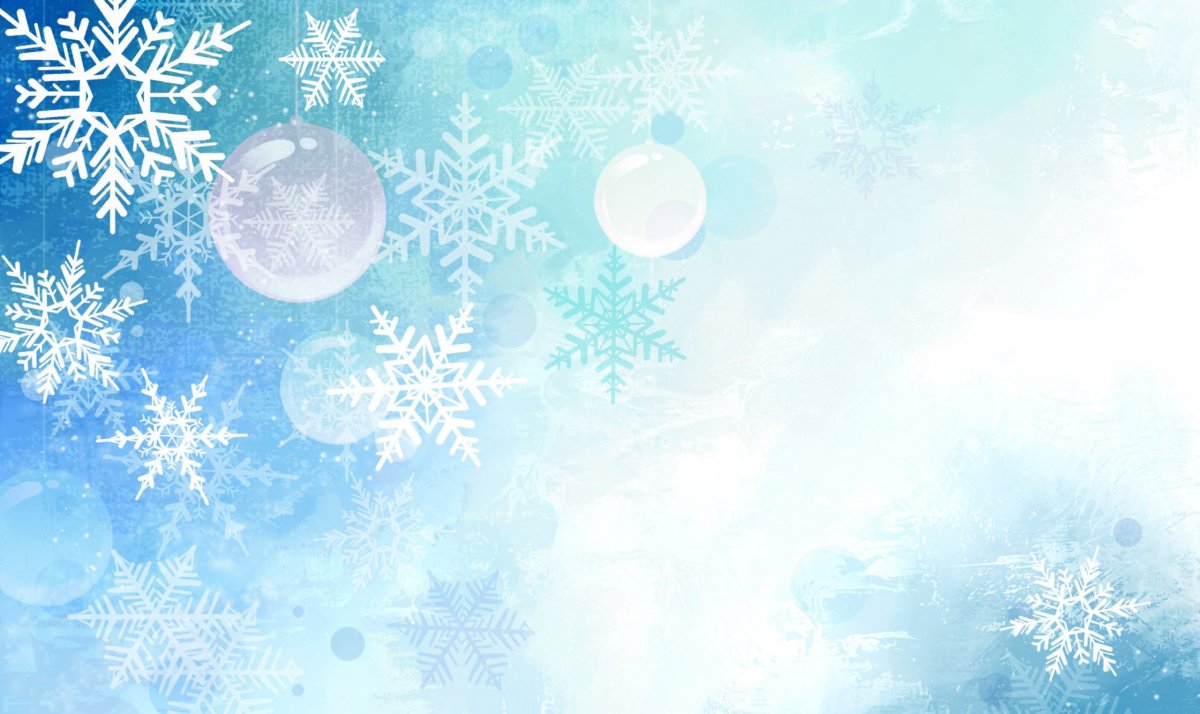 Здравствуйте ребята!
 У меня есть для вас загадка, попробуйте её отгадать!
С каждым днём всё холоднее,
Греет солнце всё слабее,
Всюду снег, как бахрома,-
Значит, к нам пришла ….
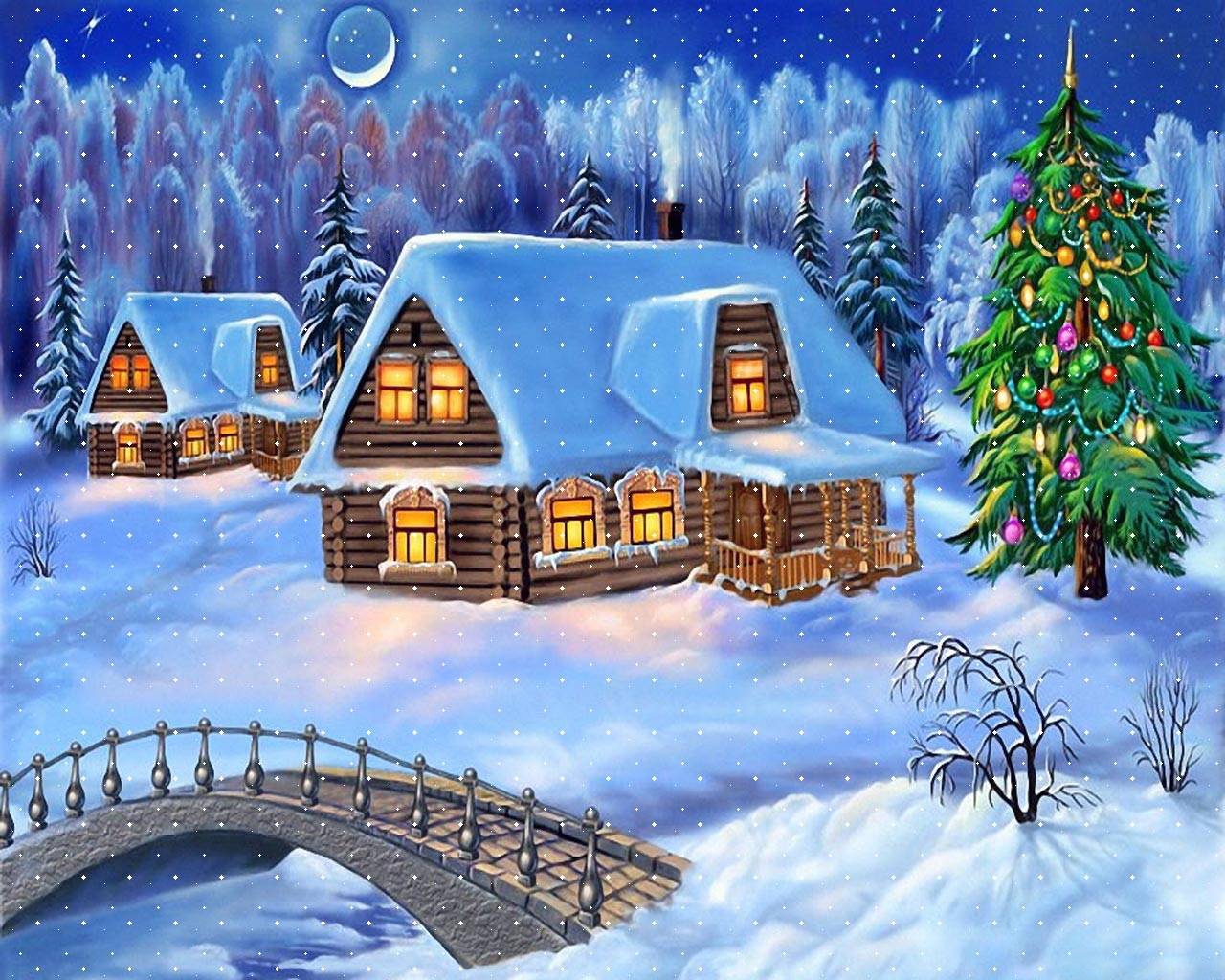 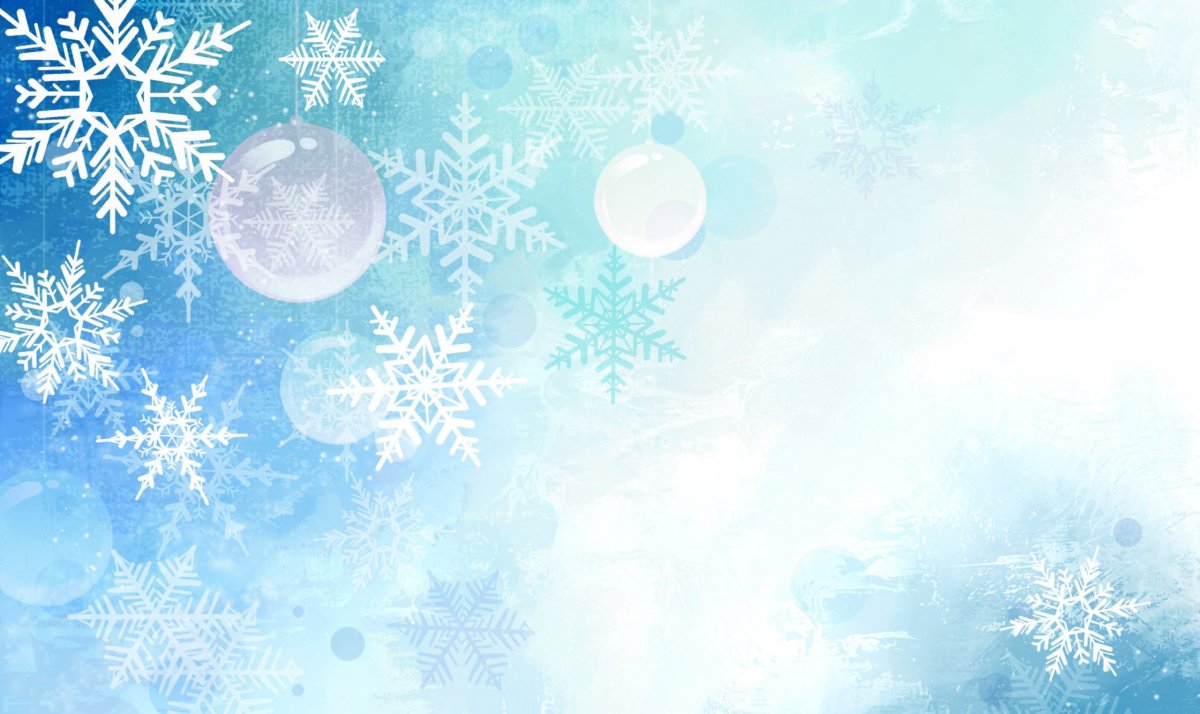 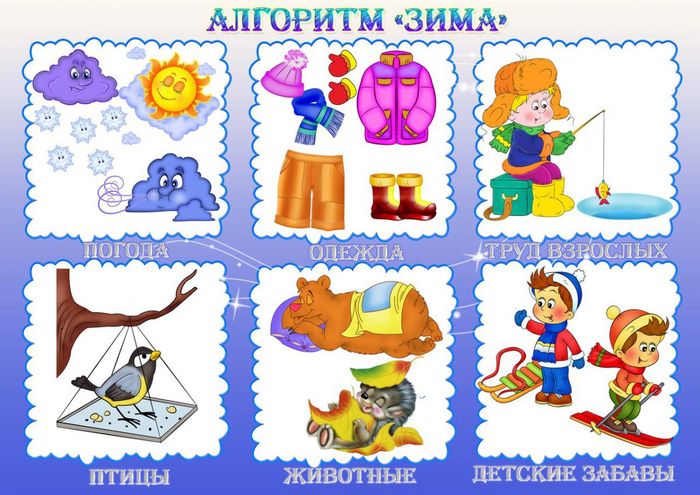 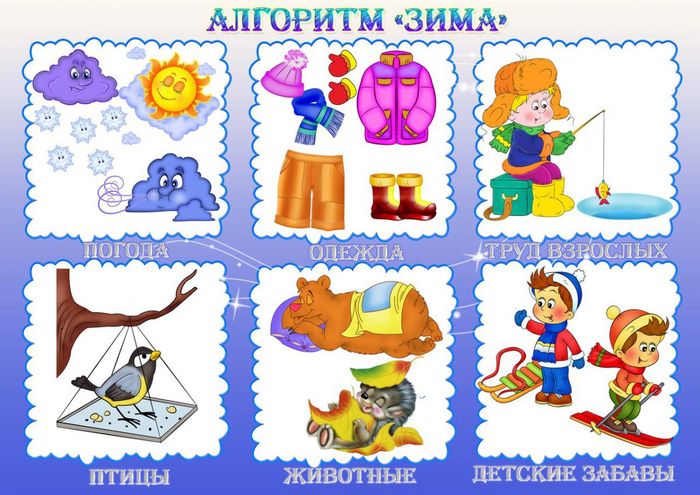 - А какая зима бывает? 
- А какое время года сейчас?  
- А как вы догадались, что зима?
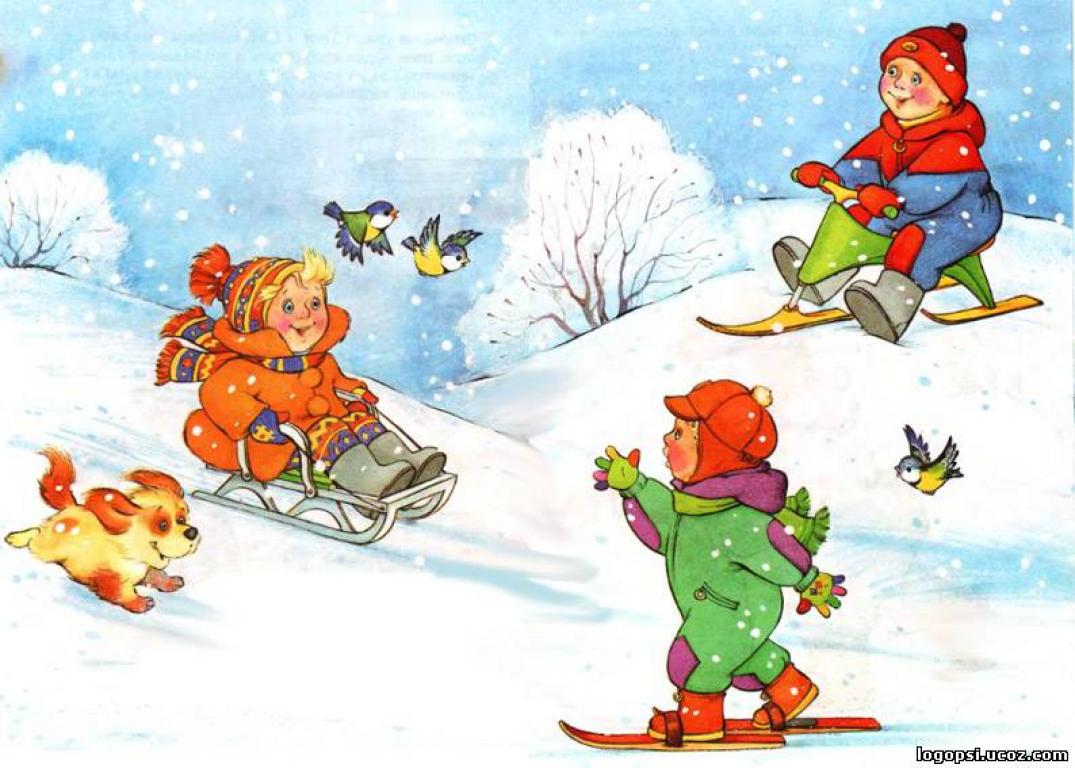 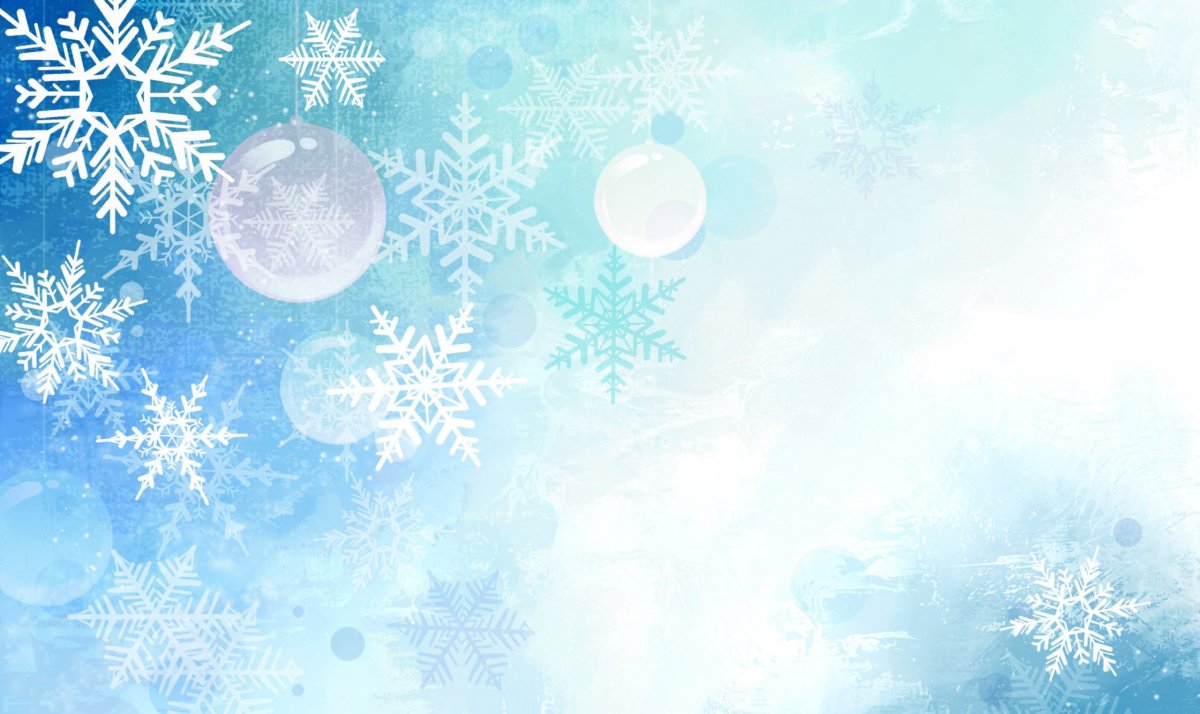 Ребята, вы любите зиму? А почему вы любите зиму?
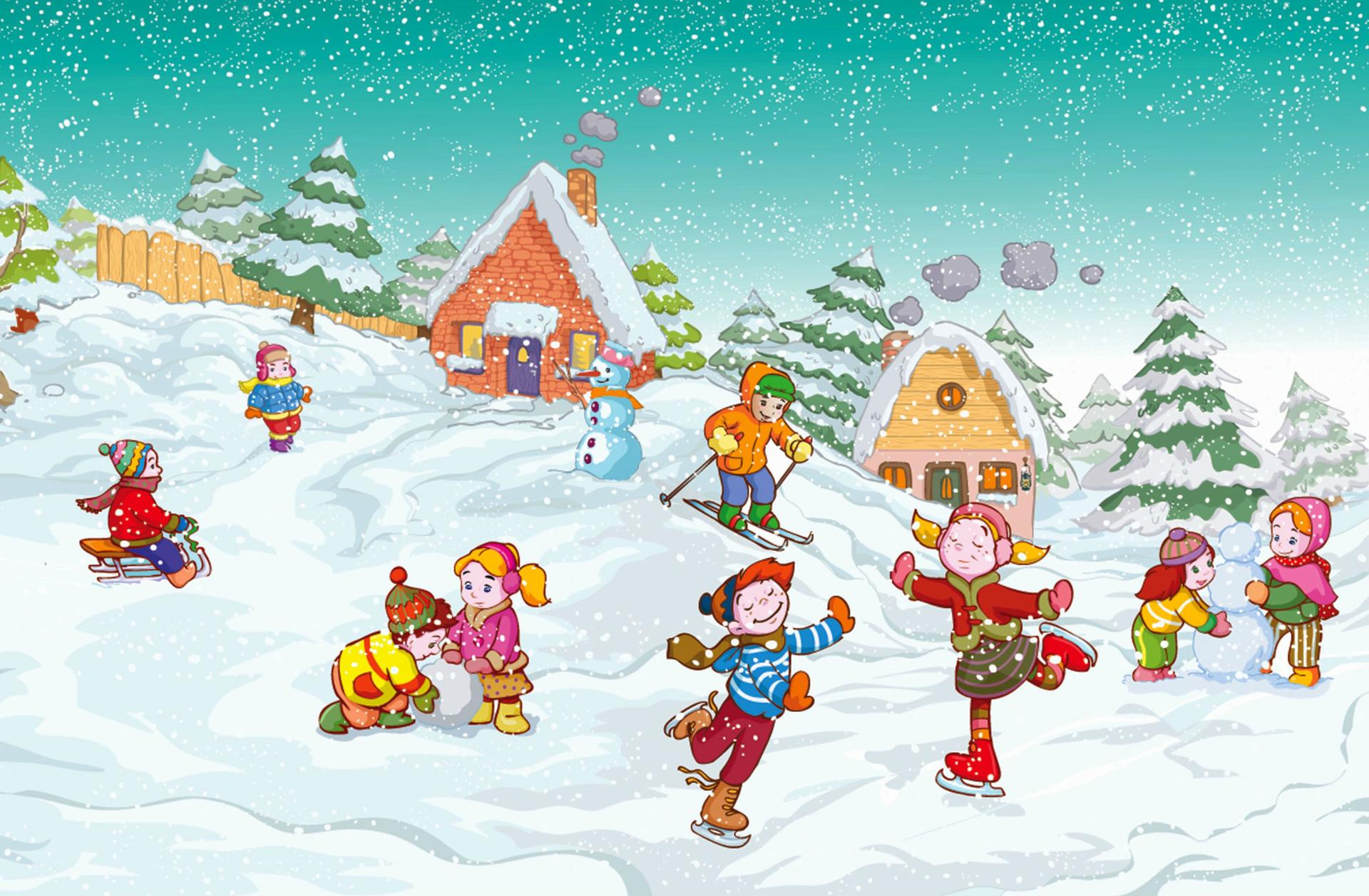 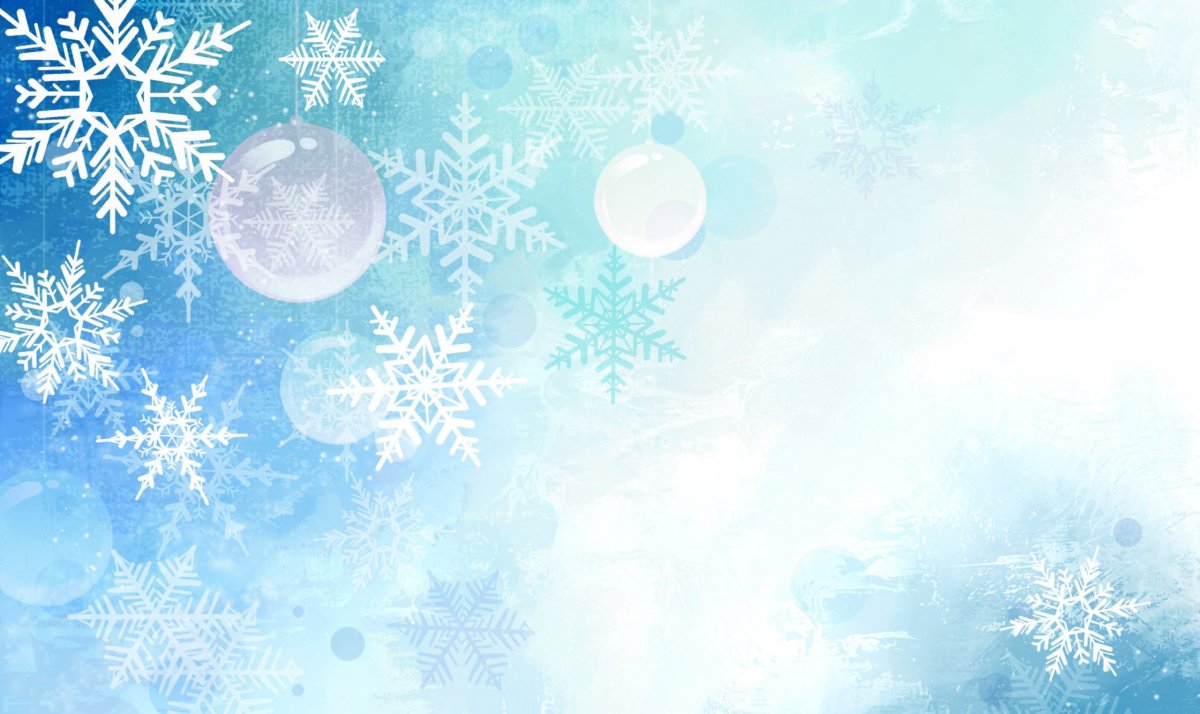 «Найди зимнюю одежду»
Ребята, давайте поиграем в игру, я буду показывать картинки с одеждой, а вы должны их называть.
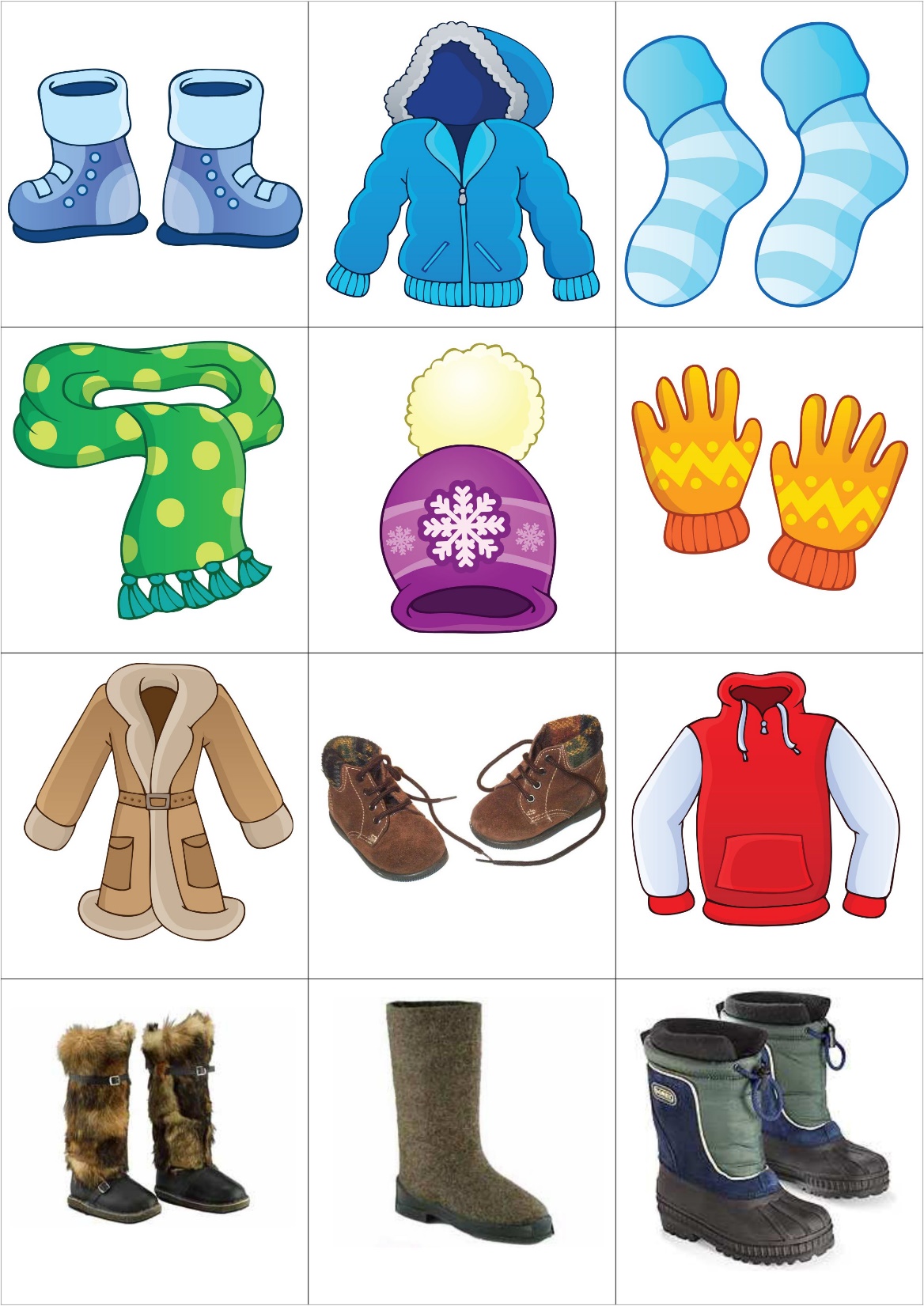 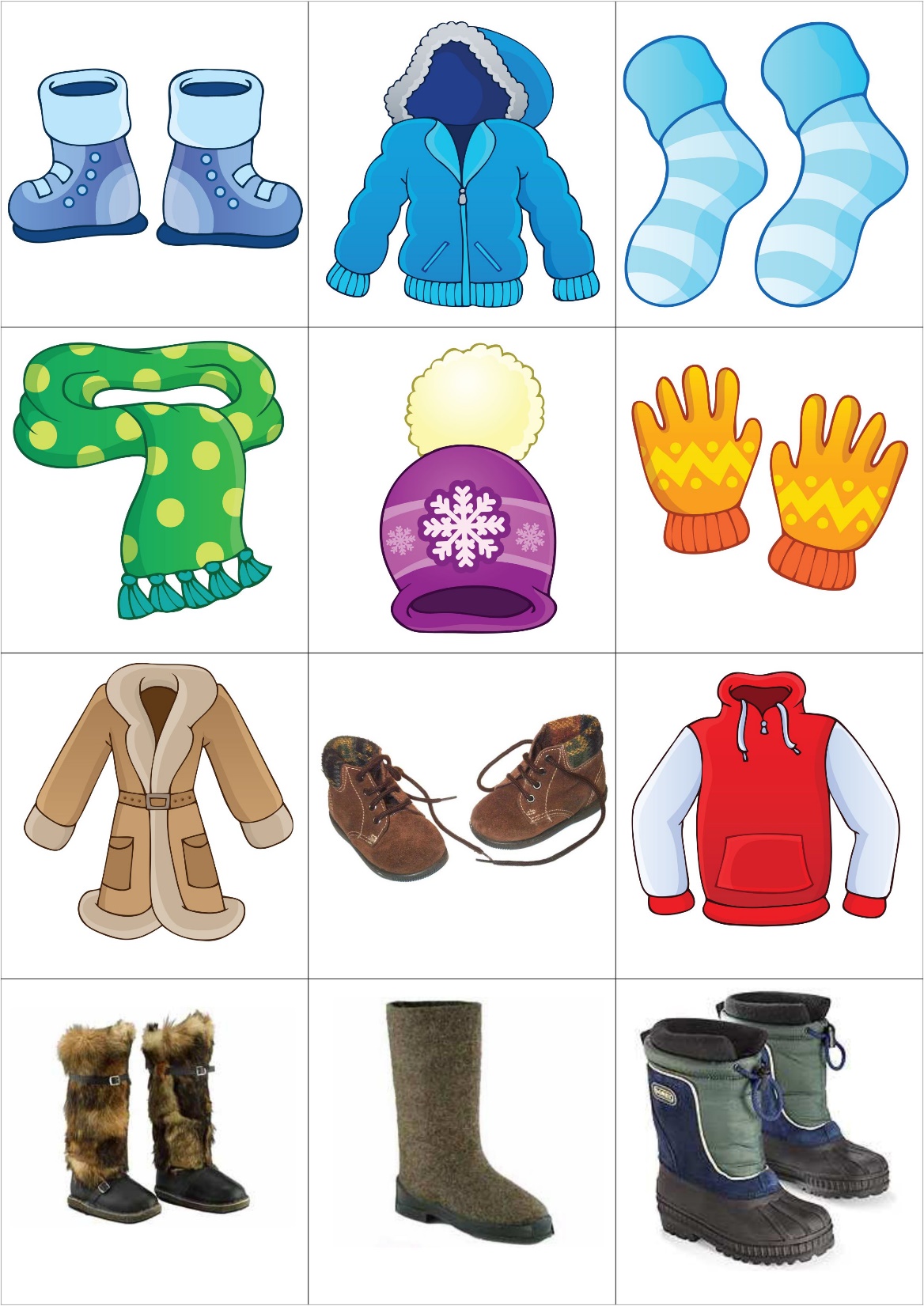 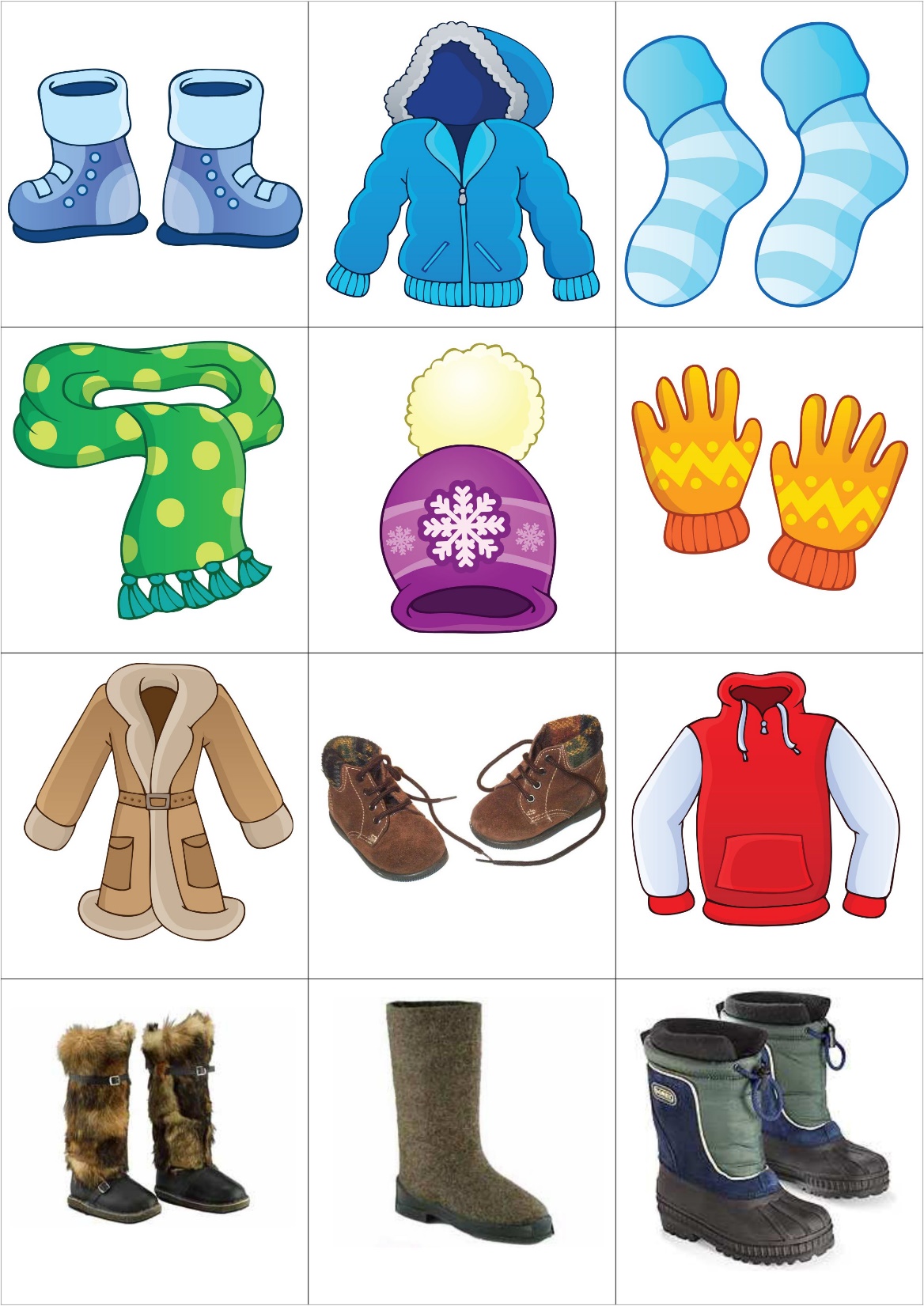 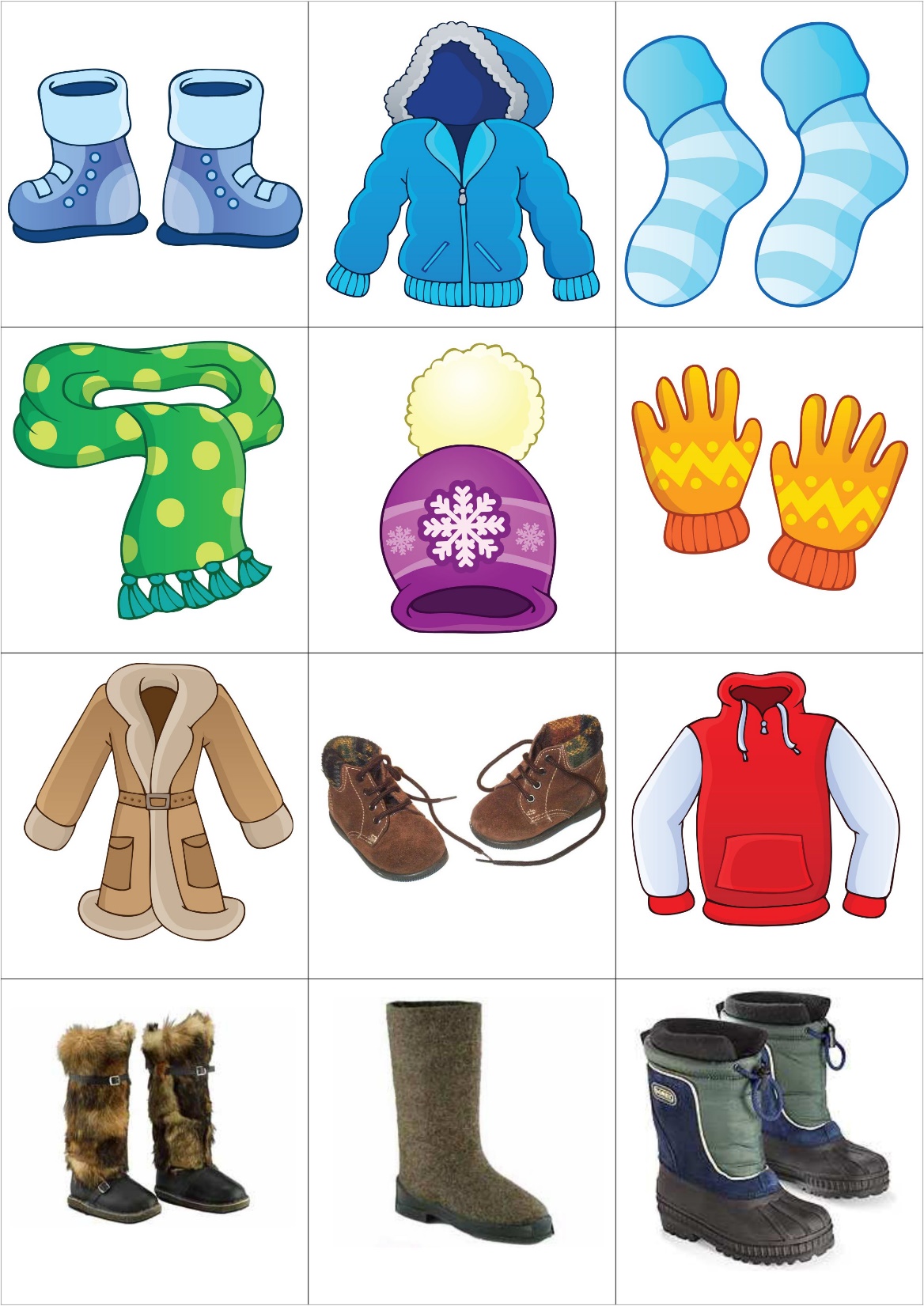 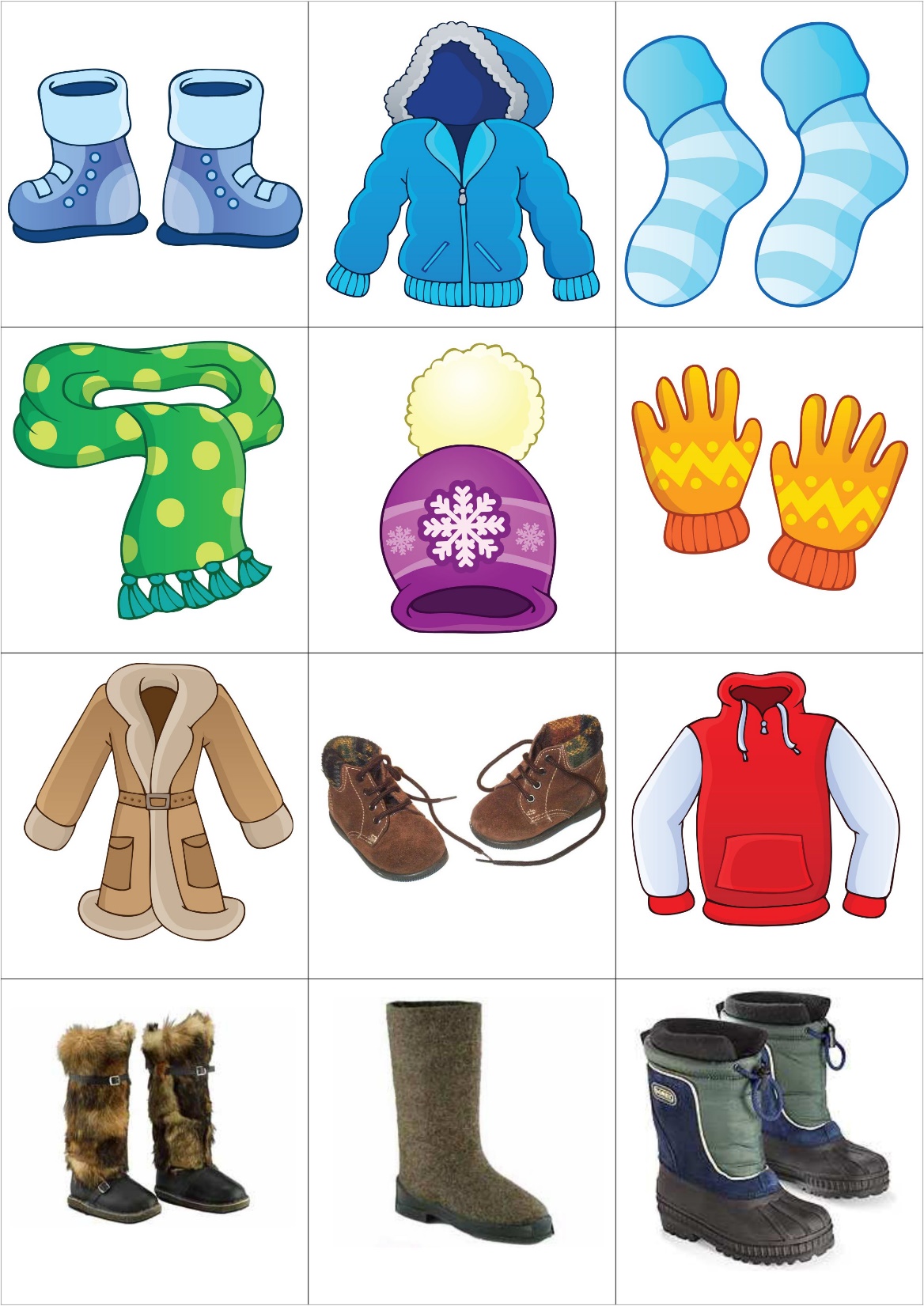 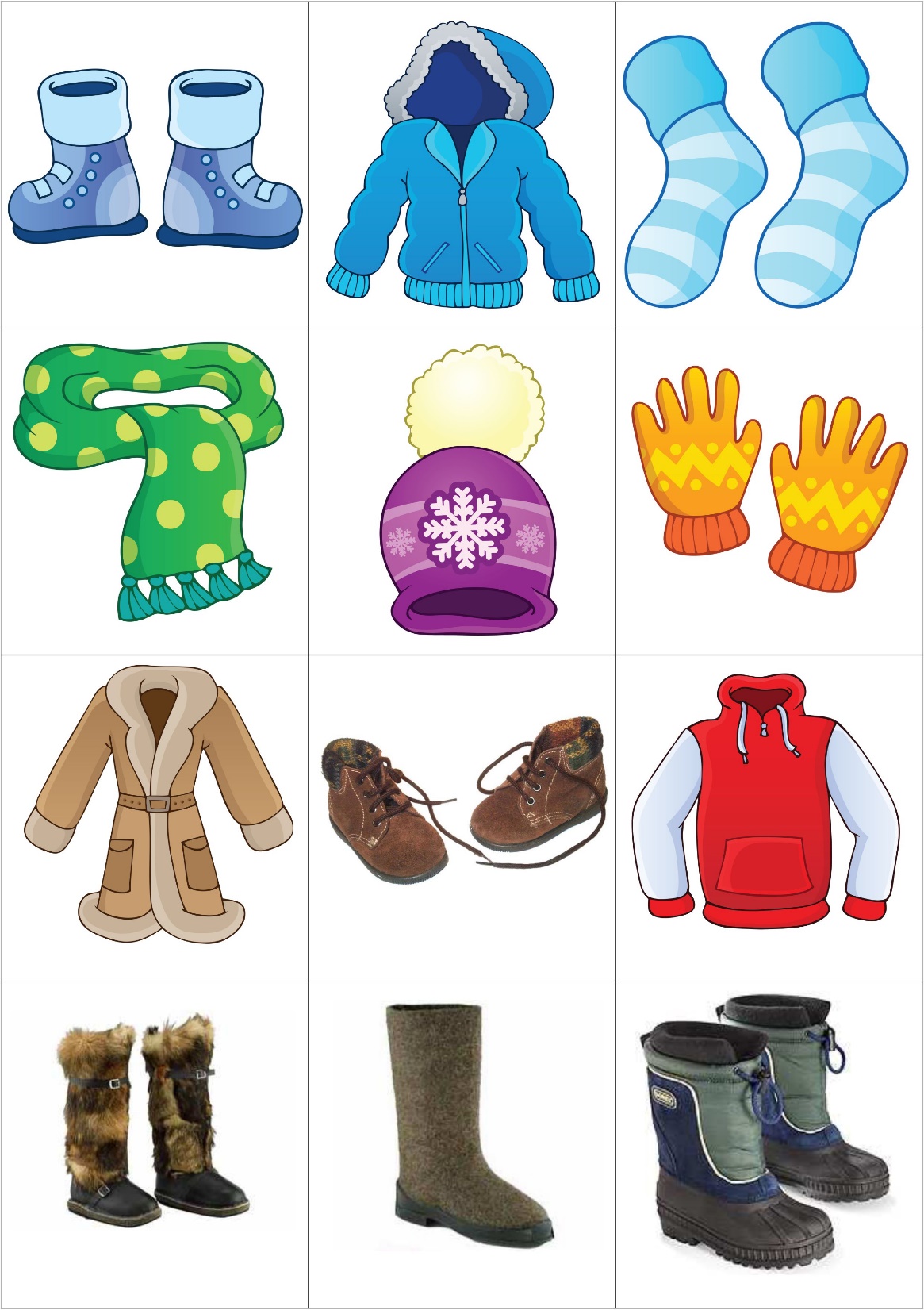 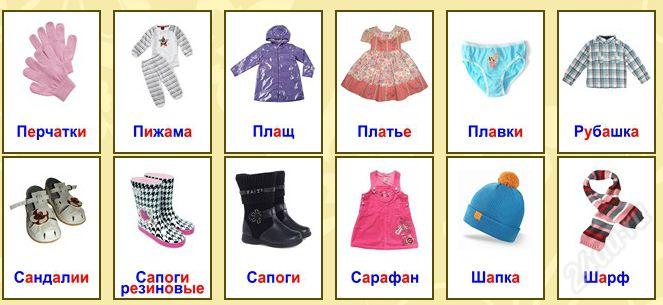 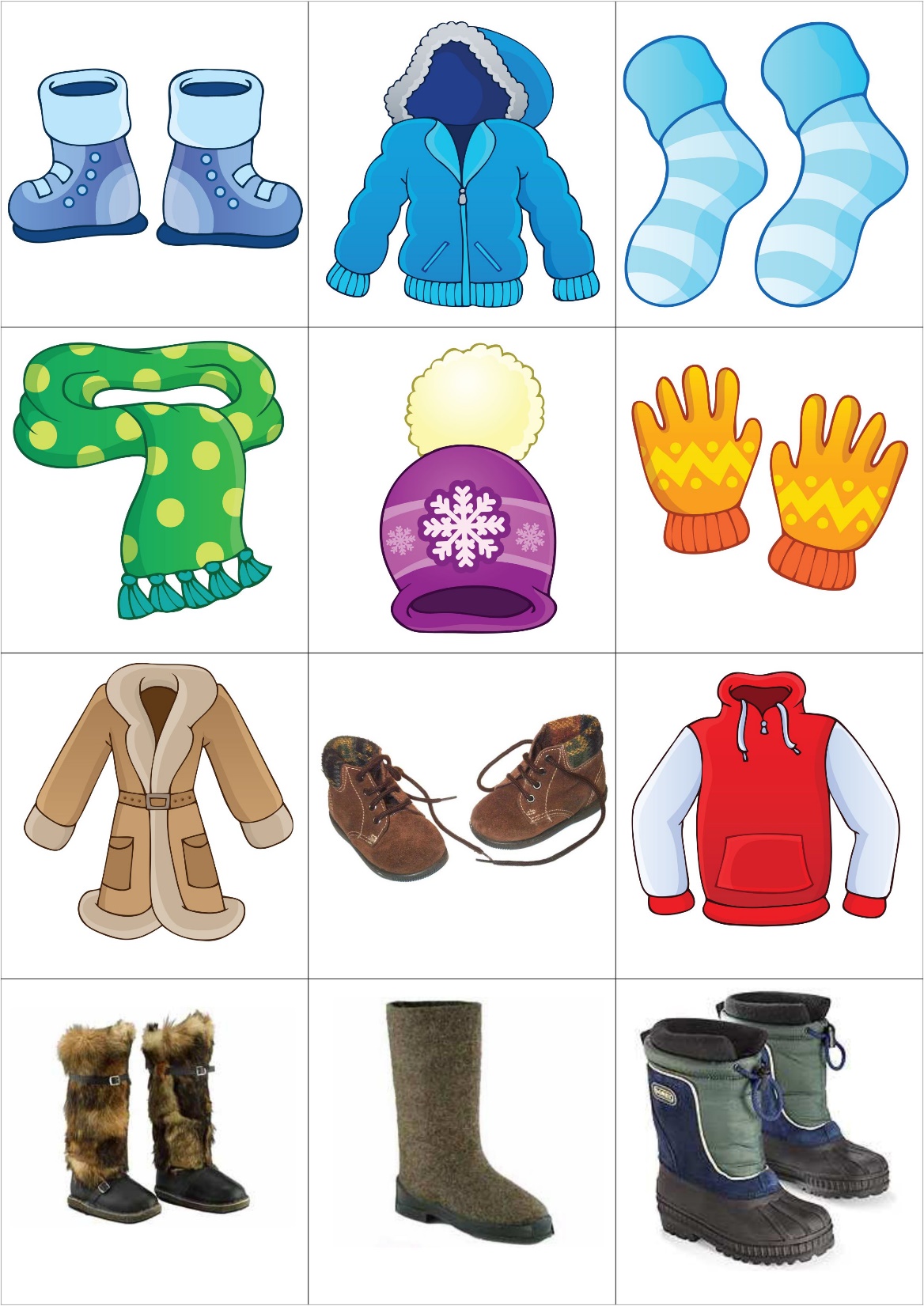 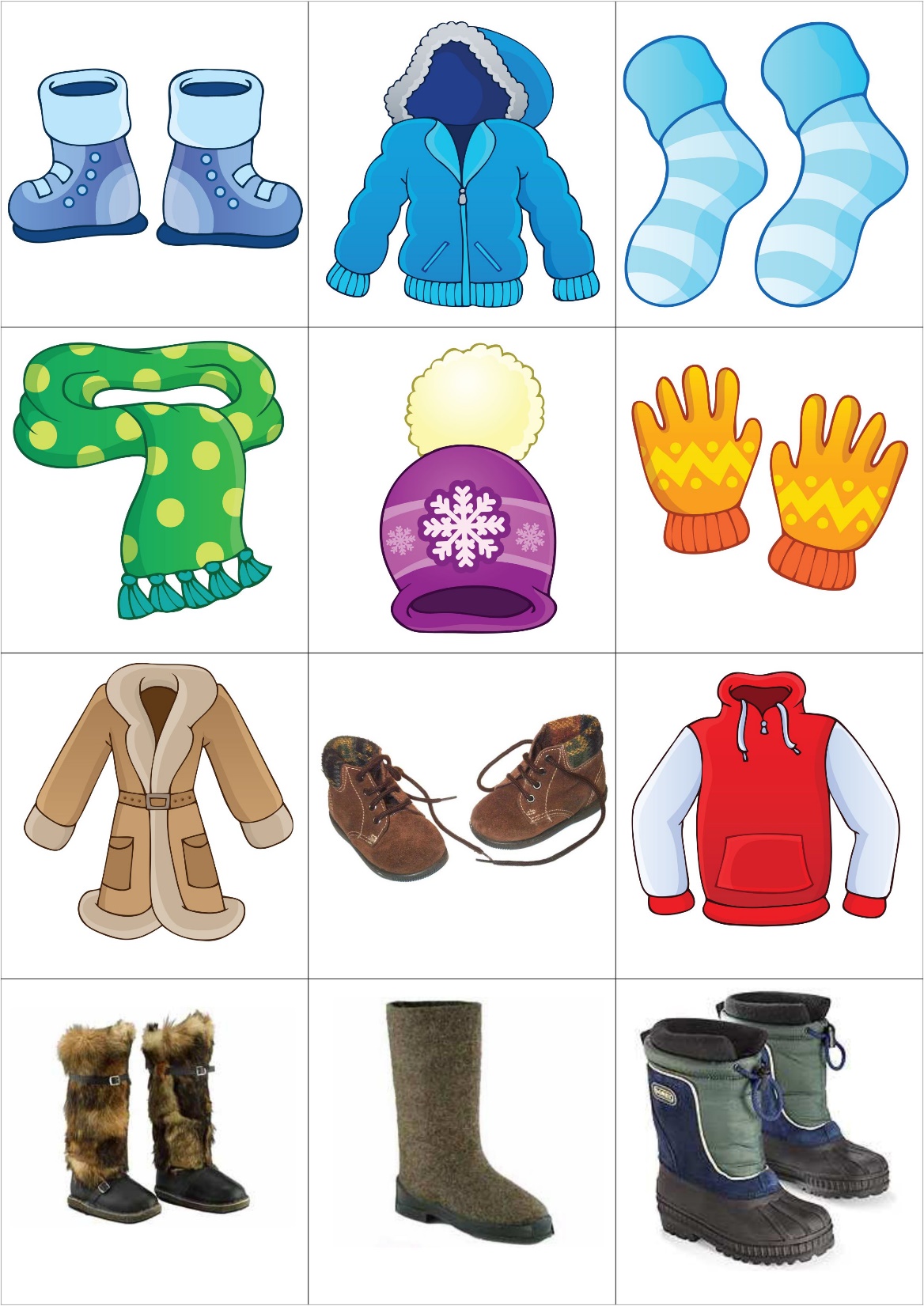 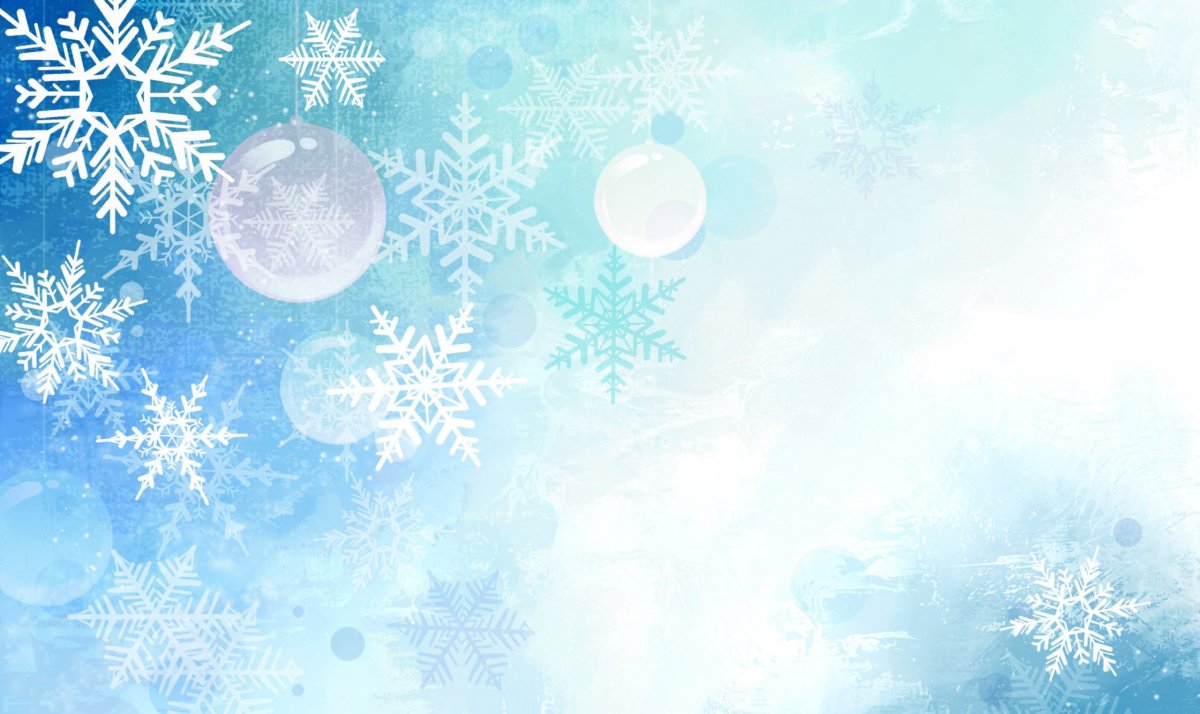 Физкультминутка «Зимушка-зима»
Здравствуй Зимушка-зима!                       (кланяемся)
Что в подарок принесла?                (разводим руки в стороны)
Белый снег пушистый,               (приседаем, проводим руками по 
                                                           воображаемому снегу)
Иней серебристый                     (встаём, поднимаем руки вверх)
Лыжи, санки и коньки,             (имитируем движения лыжников и  
                                                                    конькобежцев)
И на ёлке огоньки! (поднимаем руки вверх, крутим «фонарики»)
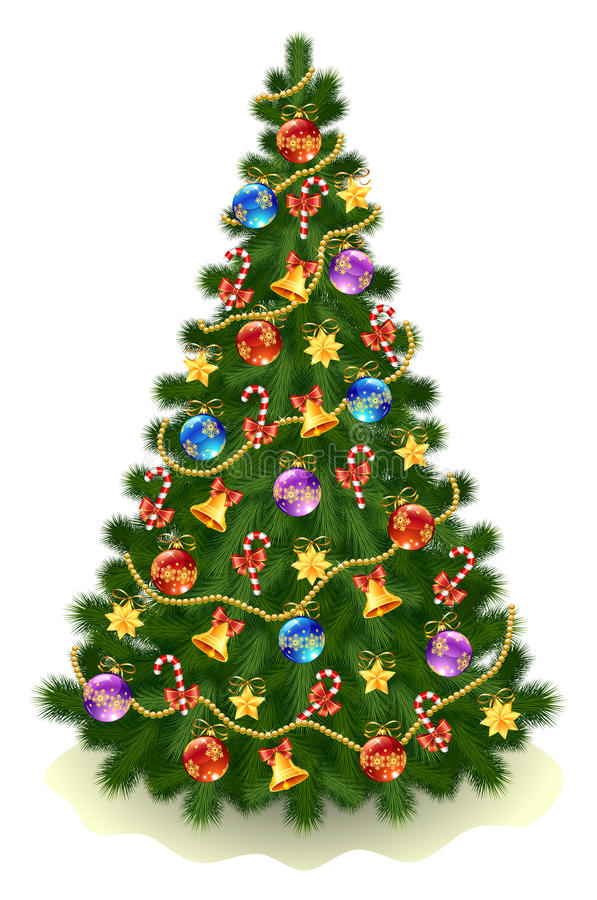 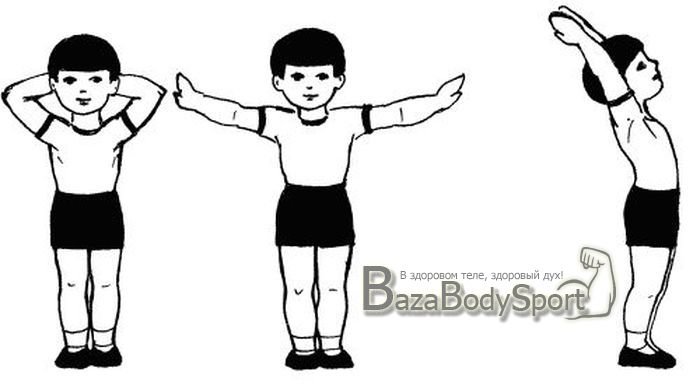 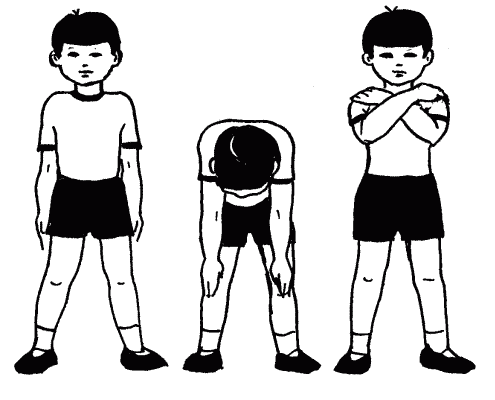 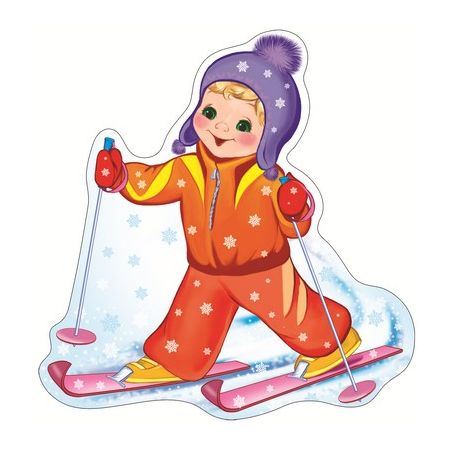 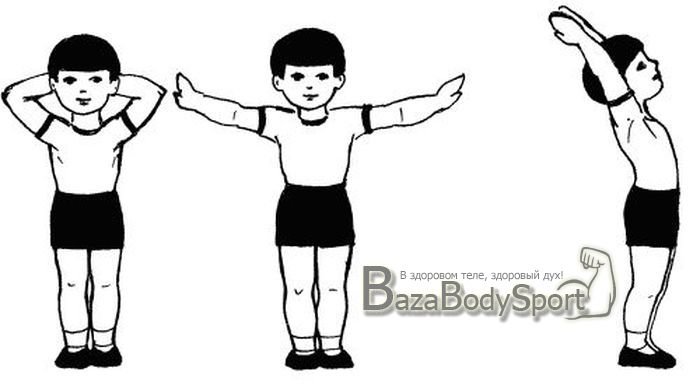 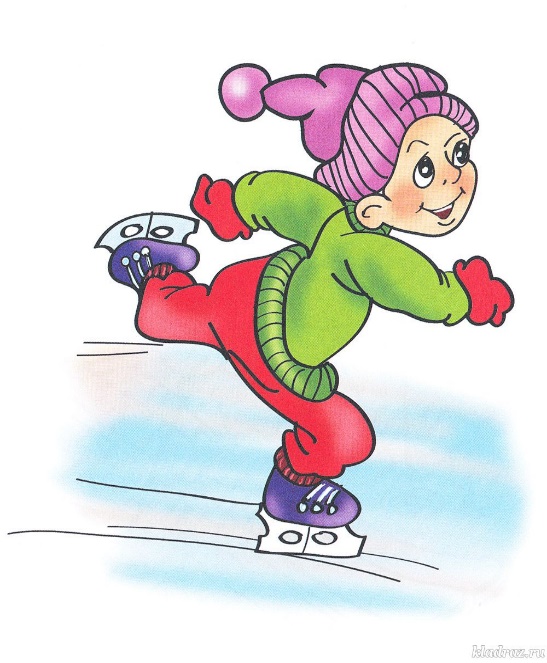 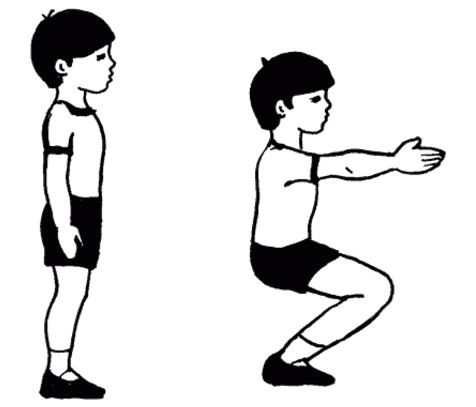 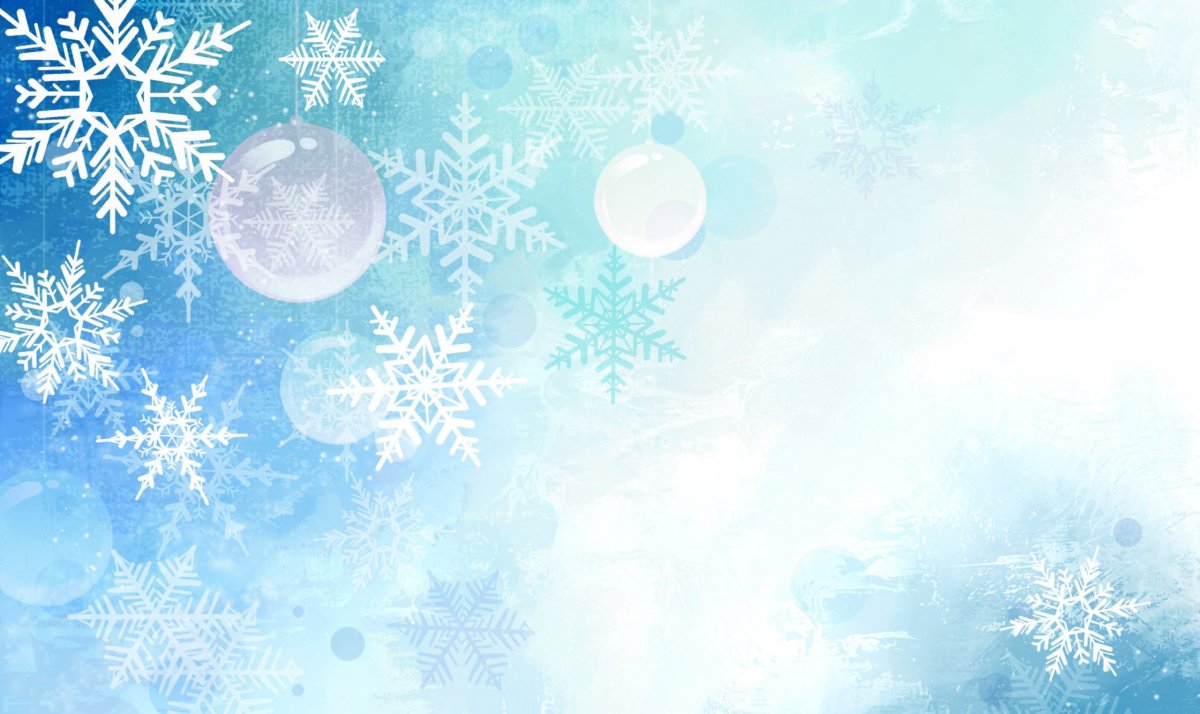 Дидактическая игра «Загадаю - отгадай»
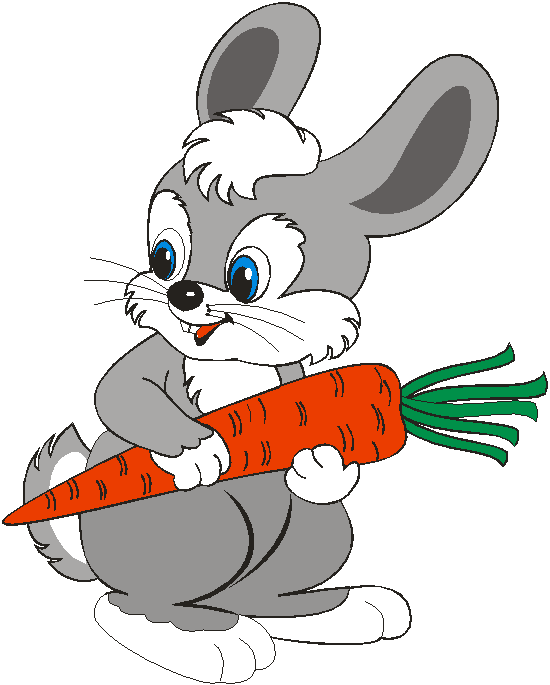 У косого нет берлоги, 
Не нужна ему нора. 
От врагов спасают ноги, 
А от голода – кора.
Рыжая плутовка 
Спряталась под ёлкой. 
Зайца ждёт хитрюга та. 
Как зовут её?..
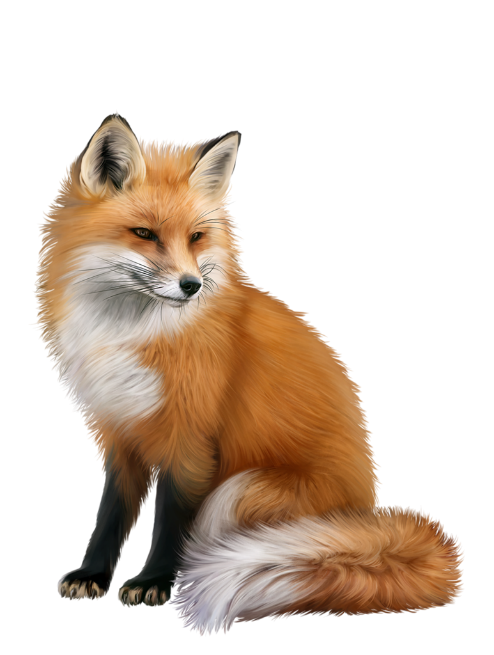 Косолапый и большой, 
Спит в берлоге он зимой. 
Любит шишки, любит мёд, 
Ну-ка, кто же назовет?
Серый, страшный и зубастый 
Произвел переполох. 
Все зверята разбежались. 
Напугал зверят тех…
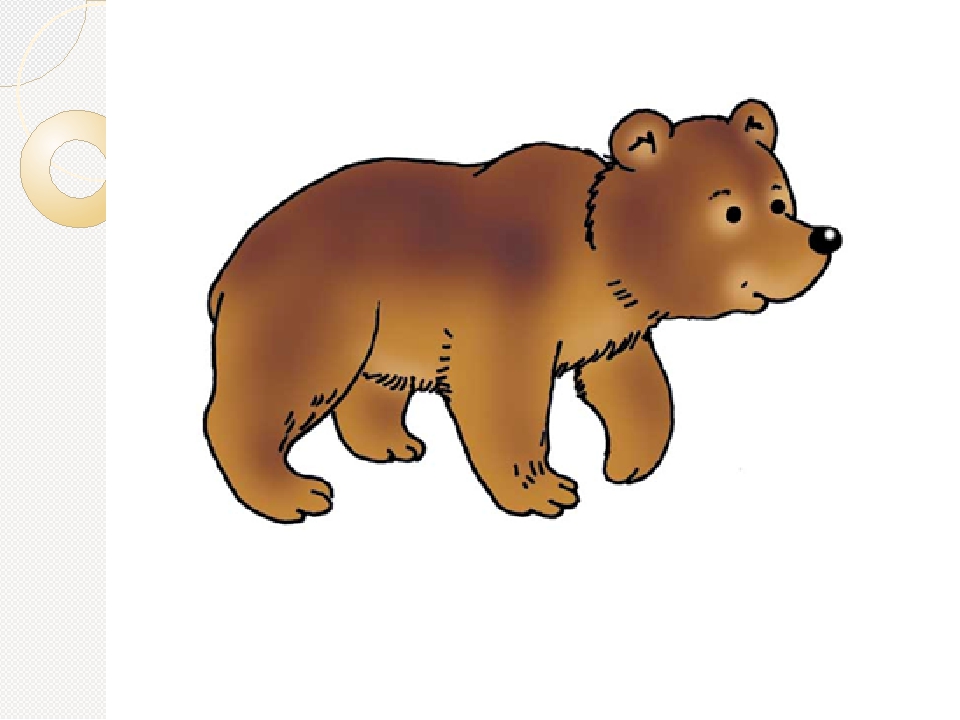 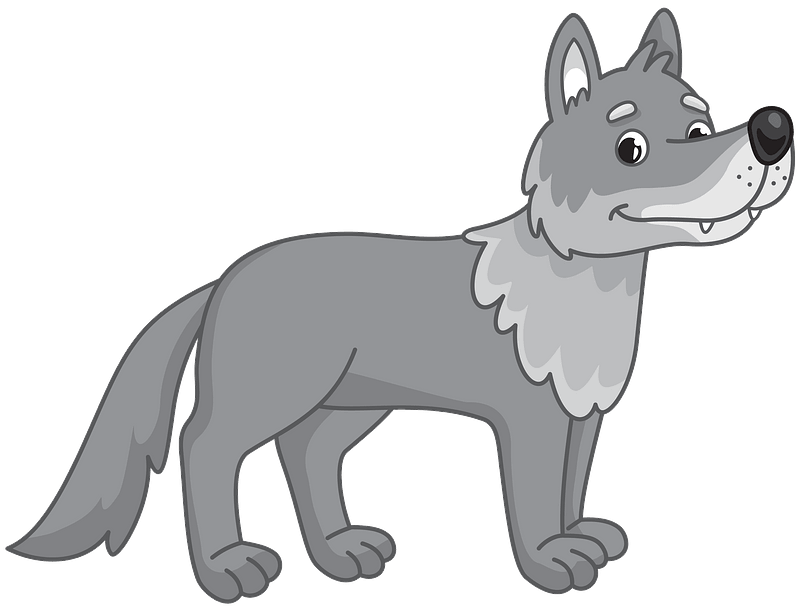 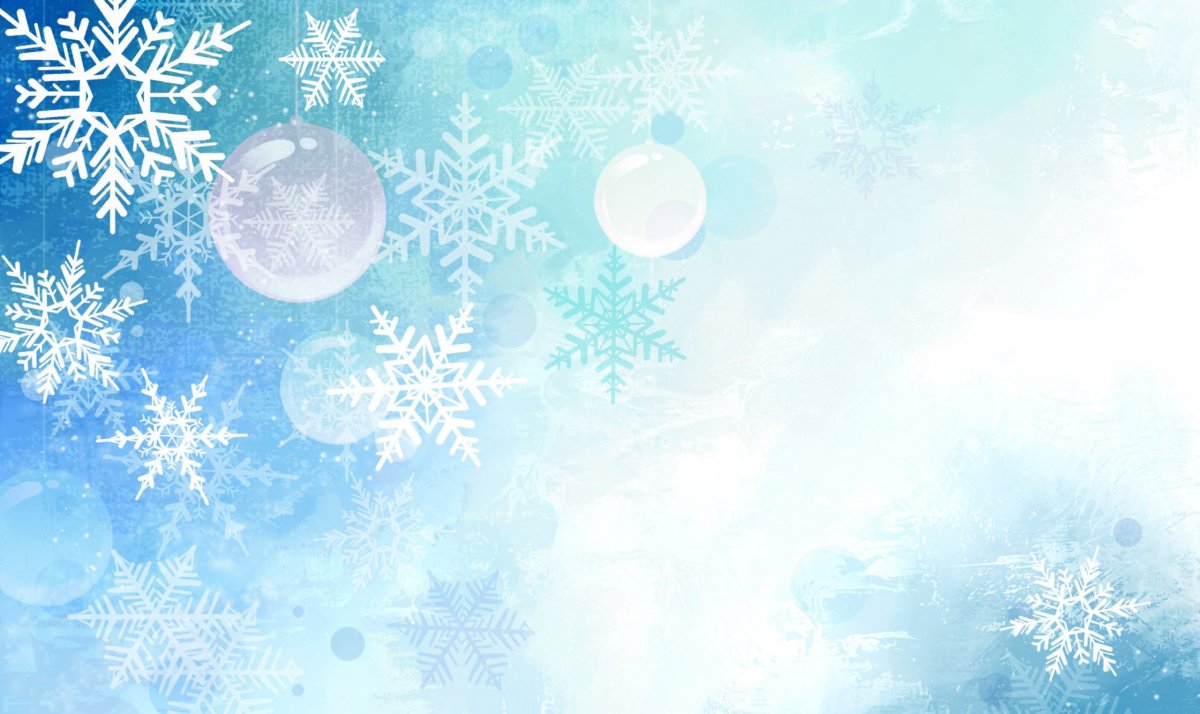 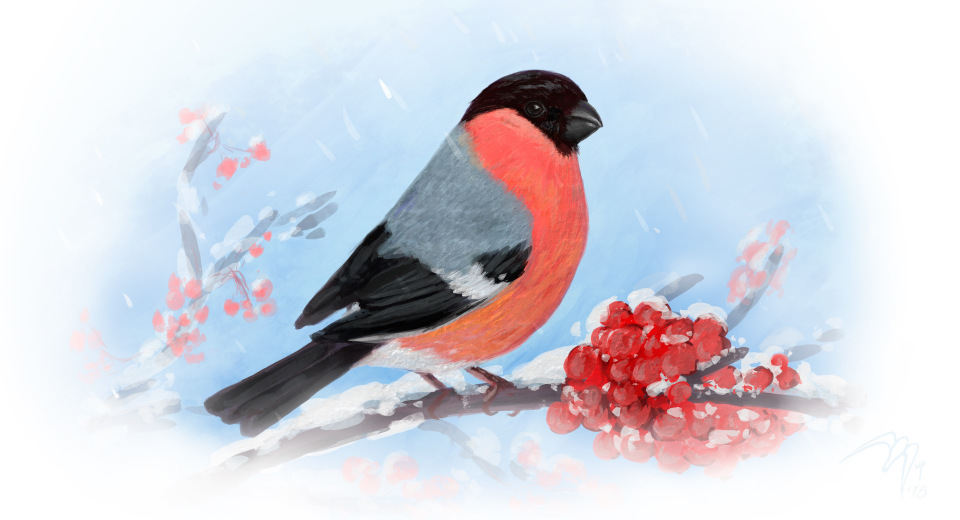 А каких зверей и птиц можно встретить зимой в лесу?
- Ребята, а почему животные не замерзают зимой (звери зимой меняют шубу, холодную меняют на тёплую).
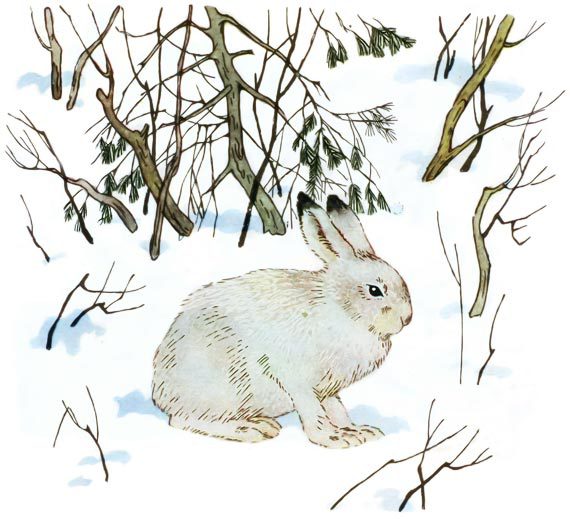 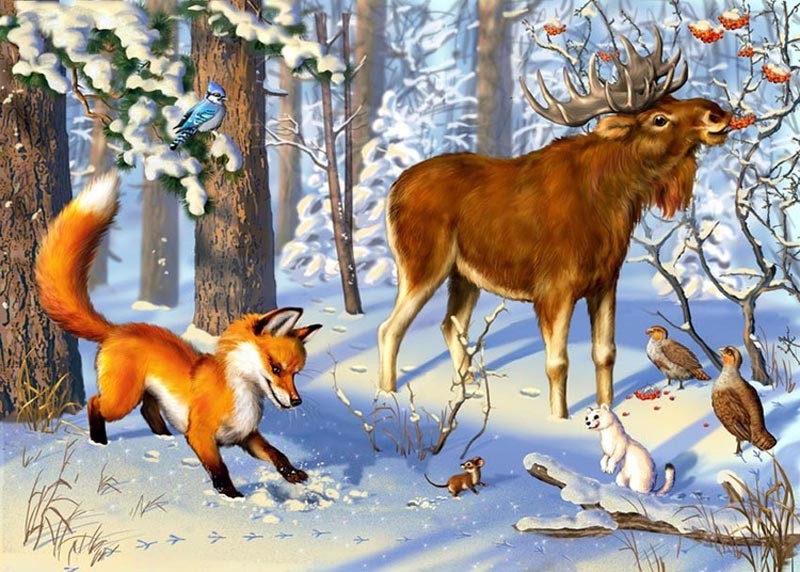 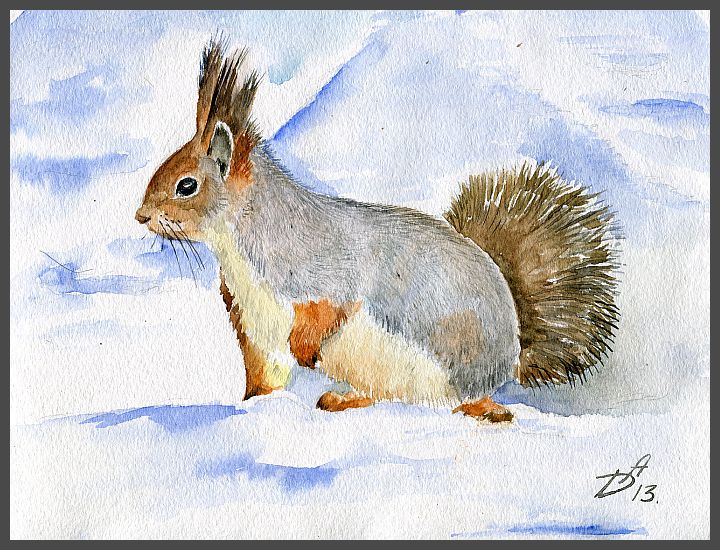 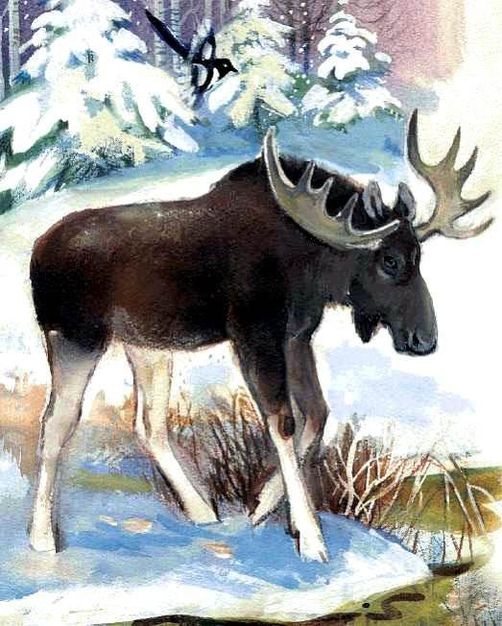 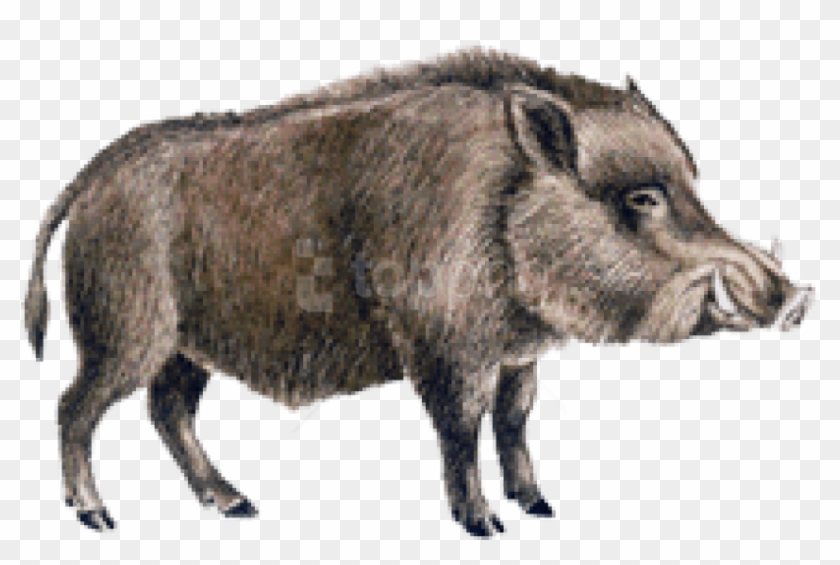 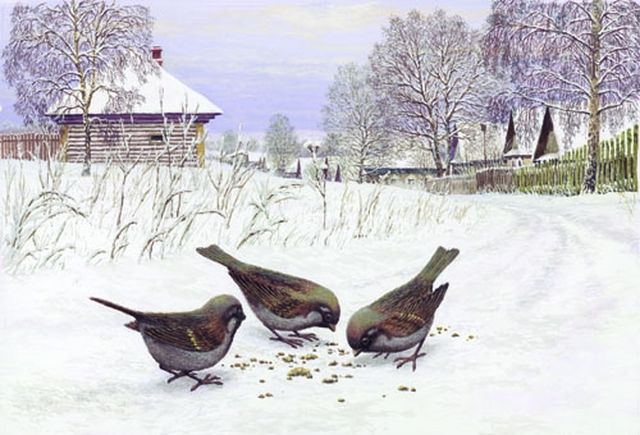 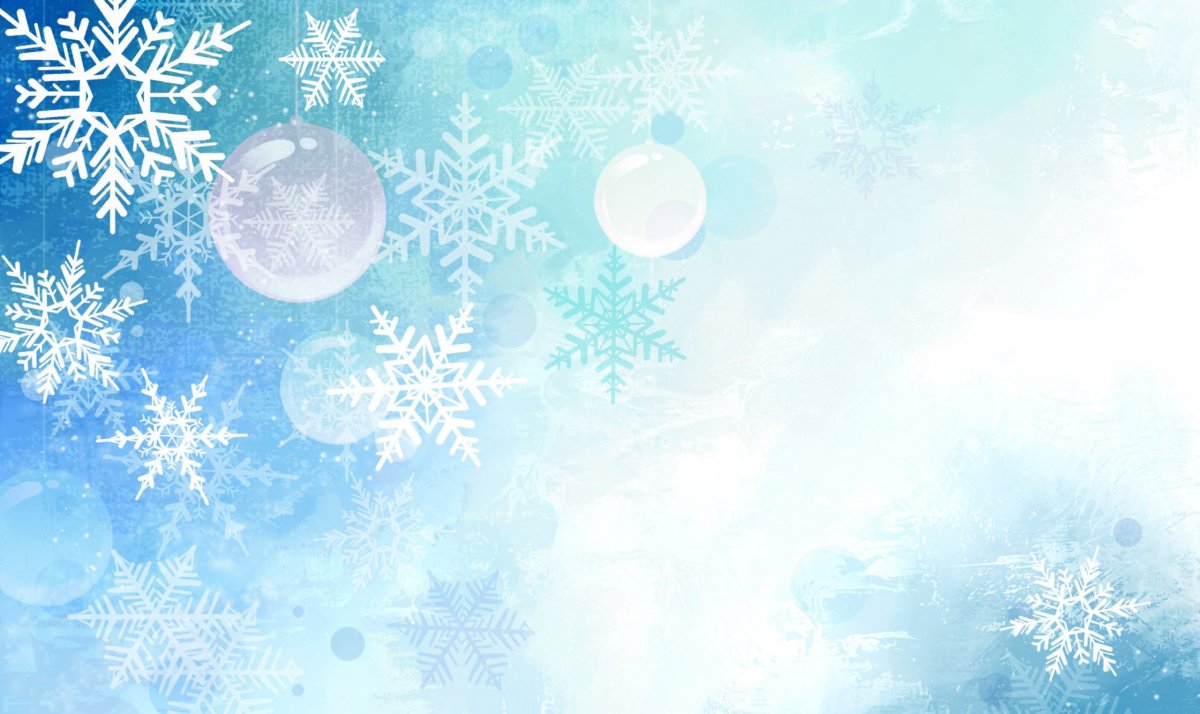 Эксперимент в домашних условиях со снегом
Кладём на ладошку каждому ребёнку немного снега и все наблюдают, что происходит.
Дети, какой снег? (холодный, мягкий, белый)
- А что можно лепить из снега? (снеговика)
- А сейчас спрячьте снег в кулачке, и посмотрите что случится. (водичка капает)
- А откуда появилась вода? (из снега)
- А почему снег тает на ладошке? (ладошка тёплая, а снег холодный)
- Куда пропал снег из ваших рук?
- Почему он растаял? Потому что, руки теплые, а снег в тепле тает.
Молодцы!
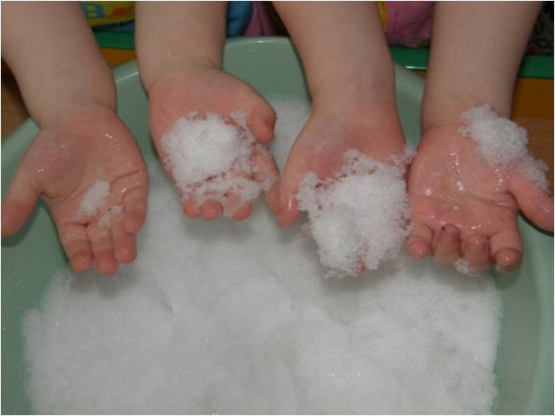 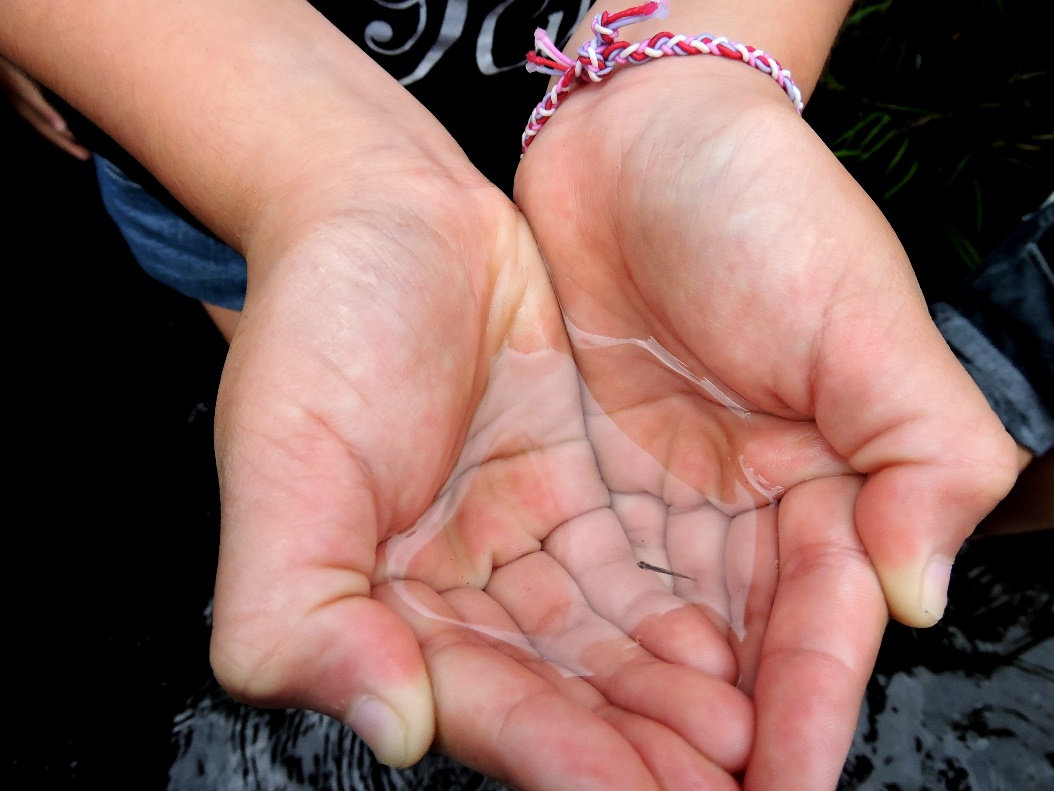 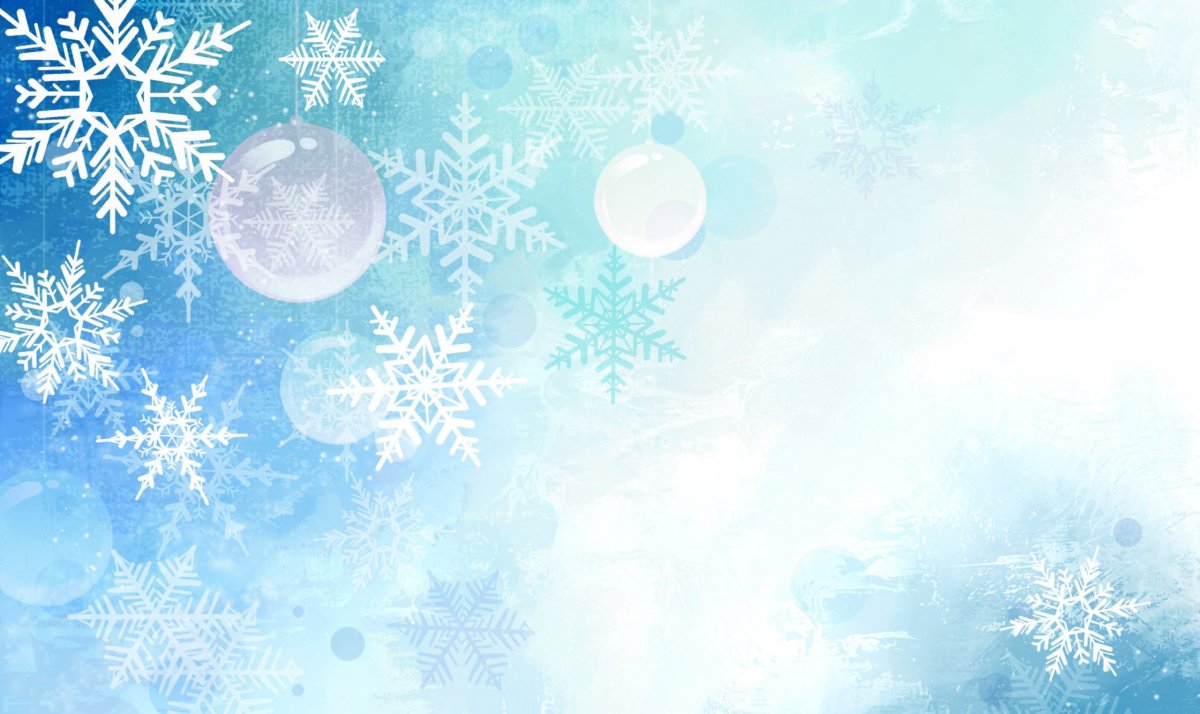 Рефлексия:
Что мы сегодня обсуждали? 
Что из одежды мы надеваем зимой? 
- А каких зверей и птиц можно встретить зимой в лесу?
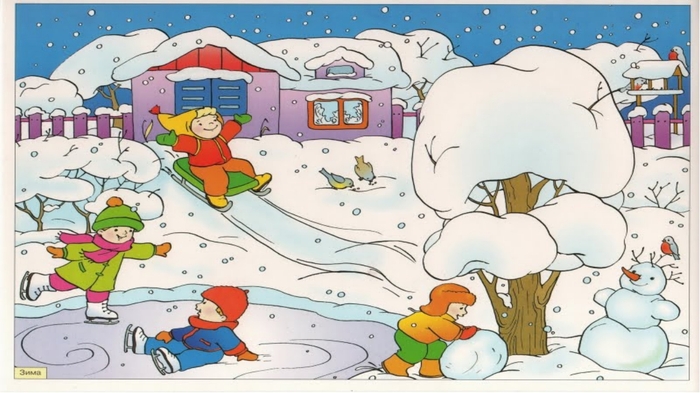